استراتيجيات تعلم اللغة العربية لدى طلبة السنة الخامسة في المدرسة الثانوية الدينية أراو
تسنيم بنت زينول (طالبة ماجستير) 
البريد الإلكتروني:
  tasneemzainol96@gmail.com
الأستاذ الدكتور عاصم شحادة علي
قسم اللغة العربية وآدابها- كلية عبد الحميد أبو سليمان لمعارف الوحي والعلوم الإنسانية 
البريد الإلكتروني:
  muhajir4@iium.edu.my

 المؤتمر الدولي الرابع في تعليم اللغة العربية
" المناهج، المهارات، المعايير" في تعليم اللغة العربية للناطقين بغيرها: رؤية نقدية معاصرة
20 سبتمبر 2023م أونلاين
[Speaker Notes: Custom animation effects: picture changes during motion path
(Advanced)


To reproduce the first picture effect on this slide, do the following:
On the Home tab, in the Slides group, click Layout and then click Blank. 
On the Insert tab, in the Illustrations group, click Picture. In the Insert Picture dialog box, select a picture, and then click Insert. 
Under Picture Tools, on the Format tab, in the bottom right corner of the Size group, click the Size and Position dialog box launcher. In the Size and Position  dialog box, on the Size tab, resize or crop the picture as needed so that under Size and rotate, the Height box is set to 2” and the Width box is set to 2”. Resize the picture under Size and rotate by entering values into the Height and Width boxes. Crop the picture under Crop from by entering values into the Left, Right, Top, and Bottom boxes. 
Under Picture Tools, on the Format tab, in the bottom right corner of the Picture Styles group, click the Format Shape dialog box launcher. In the Format Shape dialog box, click Line Color in the left pane. In the Line Color pane, select Solid line, click the button next to Color, and then under Theme Colors click White, Background 1 (first row, first option from the left).
Also in the Format Shape dialog box, click Line Style in the left pane, and then in the Line Style pane, in the Width box, enter 1.5 pt. 
Also in the Format Shape dialog box, click Shadow in the left pane. In the Shadow pane, click the button next to Presets, and then under Outer click Offset Center (second row, second option from the left). 
On the Animations tab, in the Animations group, click Custom Animation. 
On the slide, select the picture. In the Custom Animation task pane, click Add Effect, point to Entrance, and then click More Effects. In the Add Entrance Effect dialog box, under Subtle, click Fade, and then click OK. 
Also in the Custom Animation task pane, select the first animation effect (fade effect for the picture), and then under Modify: Fade do the following:
In the Start list, select With Previous. 
In the Speed list, select Fast. 
Also in the Custom Animation task pane, click Add Effect, point to Motion Paths, and then click Right. 
Also in the Custom Animation task pane, select the second animation effect (motion path for the picture), and then under Modify: Right, in the Start list, select With Previous. 
Also in the Custom Animation task pane, click the arrow to the right of the second animation effect, and then click Timing. In the Right dialog box, on the Timing tab, in the Speed box, enter 10 seconds.
On the slide, select the motion path. Press and hold SHIFT to constrain the path to a straight, horizontal line, and then drag the right adjustment handle to the right, stopping approximately 1.5” left of the right edge of the slide. (Note: On the View tab, in the Show/Hide group, select Ruler to measure approximately where the endpoint is on the slide.)


To reproduce the other pictures on this slide, do the following:
Select the picture. On the Home tab, in the Clipboard group, click the arrow under Paste, and then click Duplicate. Repeat this process for a total of four duplicate pictures. 
Select a duplicate picture. Under Picture Tools, on the Format tab, in the Adjust group, click Change Picture. 
In the Insert Picture dialog box, select a new picture, and then click Insert. 
Under Picture Tools, on the Format tab, in the bottom right corner of the Size group, click the Size and Position dialog box launcher. In the Size and Position  dialog box, on the Size tab, resize or crop the picture as needed so that under Size and rotate, the Height box is set to 2” and the Width box is set to 2”. Resize the picture under Size and rotate by entering values into the Height and Width boxes. Crop the picture under Crop from by entering values into the Left, Right, Top, and Bottom boxes. 
Repeat steps 2-4 for the other duplicate pictures. 


To reproduce the other animation effects on this slide, do the following:
In the Custom Animation task pane, select the third animation effect (fade effect for the second picture). Click the arrow to the right of the selected effect, and then click Timing. In the Fade dialog box, on the Timing tab, in the Delay box, enter 2.5. 
Also in the Custom Animation task pane, select the fifth animation effect (fade effect for the third picture). Click the arrow to the right of the selected effect, and then click Timing. In the Fade dialog box, on the Timing tab, in the Delay box, enter 5. 
Also in the Custom Animation task pane, select the seventh animation effect (fade effect for the fourth picture). Click the arrow to the right of the selected effect, and then click Timing. In the Fade dialog box, on the Timing tab, in the Delay box, enter 7.5. 
On the slide, press and hold SHIFT and select all four pictures. On the Home tab, in the Drawing group, click Arrange, point to Align, and then do the following:
Click Align Selected Objects.
Click Align Center. 
Click Align Middle. 
Drag the pictures into the top left corner of the slide. 


To reproduce the background effects on this slide, do the following:
On the Home tab, in the Drawing group, click Shapes, and then under Rectangles click Rectangle (first option from the left). On the slide, drag to draw a rectangle. 
Select the rectangle. Under Drawing Tools, on the Format tab, in the Size group, do the following:
In the Shape Height box, enter 3.42”.
In the Shape Width box, enter 10”.
Under Drawing Tools, on the Format tab, in the bottom right corner of the Shape Styles group, click the Format Shape dialog box launcher. In the Format Shape dialog box, click Line Color in the left pane, and then select No line in the Line Color pane. 
Also in the Format Shape dialog box, click Fill in the left pane, select Gradient fill in the Fill pane, and then do the following:
In the Type list, select Linear.
Click the button next to Direction, and then click Linear Down (first row, second option from the left).
Under Gradient stops, click Add or Remove until two stops appear in the drop-down list.
Also under Gradient stops, customize the gradient stops that you added as follows:
Select Stop 1 from the list, and then do the following:
In the Stop position box, enter 1%. 
Click the button next to Color, click More Colors, and then in the Colors dialog box, on the Custom tab, enter values for Red: 94, Green: 156, Blue: 198.
In the Transparency box, enter 60%.
Select Stop 2 from the list, and then do the following: 
In the Stop position box, enter 100%.
Click the button next to Color, click More Colors, and then in the Colors dialog box, on the Custom tab, enter values for Red: 94, Green: 156, Blue: 198.
In the Transparency box, enter 90%.
On the slide, drag the rectangle vertically to position it just above the middle of the slide. On the Home tab, in the Drawing group, click Arrange, and then do the following:
Point to Align, and then click Align to Slide.
Point to Align, and then click Align Center.
Click Send to Back. 
Right-click the slide background area, and then click Format Background. In the Format Background dialog box, click Fill in the left pane, select Gradient fill in the Fill pane, and then do the following:
In the Type list, select Linear.
Click the button next to Direction, and then click Linear Down (first row, second option from the left)
In the Angle box, enter 90⁰.
Under Gradient stops, click Add or Remove until two stops appear in the drop-down list.
Also under Gradient stops, customize the gradient stops that you added as follows:
Select Stop 1 from the list, and then do the following:
In the Stop position box, enter 70%.
Click the button next to Color, and then click White, Background 1, Darker 5% (second row, first option from the left).
Select Stop 2 from the list, and then do the following: 
In the Stop position box, enter 100%.
Click the button next to Color, and then click White, Background 1, Darker 25% (fourth row, first option from the left).]
تاريخ استراتيجيات تعلم اللغة وتصنيفاتها
وبدأت معالم استراتيجيات تعلم اللغة تتضح بالدراسات العديدة التي أجريت فيها، وبدأت تقسيمتها وتصنيفاتها تتبين حسب Hismanoglu 2000 ومن أهمها: تصنيف ميشيل أوميلي وأنا تشاموت  1985.) وتصنيف جوان روبن 1987،) وتعد جوان روبن من الباحثين الرواد الذين مهدوا الطرق للبحث والدراسة في مجال استراتيجيات تعلم اللغة وقد فرقت بين استراتيجيات تسهم بشكل مباشر في التعليم واستراتيجيات تسهم بشكل غير مباشر. ووفقا لتصنيفها تنقسم الاستراتيجيات إلى ثلاث فئات، وهي:
تصنيف رابيك أكسفورد
ترى رابيك أكسفورد (1990) أهمية استراتيجيات تعلم اللغة في تطوير الكفاءة الاتصالية، وتصنفها إلى فئتين مباشرة وغير مباشرة. وهما بدورها يتفرعان إلى ست استراتيجيات لكل منهما ثلاث منها
[Speaker Notes: Custom animation effects: picture changes during motion path
(Advanced)


To reproduce the first picture effect on this slide, do the following:
On the Home tab, in the Slides group, click Layout and then click Blank. 
On the Insert tab, in the Illustrations group, click Picture. In the Insert Picture dialog box, select a picture, and then click Insert. 
Under Picture Tools, on the Format tab, in the bottom right corner of the Size group, click the Size and Position dialog box launcher. In the Size and Position  dialog box, on the Size tab, resize or crop the picture as needed so that under Size and rotate, the Height box is set to 2” and the Width box is set to 2”. Resize the picture under Size and rotate by entering values into the Height and Width boxes. Crop the picture under Crop from by entering values into the Left, Right, Top, and Bottom boxes. 
Under Picture Tools, on the Format tab, in the bottom right corner of the Picture Styles group, click the Format Shape dialog box launcher. In the Format Shape dialog box, click Line Color in the left pane. In the Line Color pane, select Solid line, click the button next to Color, and then under Theme Colors click White, Background 1 (first row, first option from the left).
Also in the Format Shape dialog box, click Line Style in the left pane, and then in the Line Style pane, in the Width box, enter 1.5 pt. 
Also in the Format Shape dialog box, click Shadow in the left pane. In the Shadow pane, click the button next to Presets, and then under Outer click Offset Center (second row, second option from the left). 
On the Animations tab, in the Animations group, click Custom Animation. 
On the slide, select the picture. In the Custom Animation task pane, click Add Effect, point to Entrance, and then click More Effects. In the Add Entrance Effect dialog box, under Subtle, click Fade, and then click OK. 
Also in the Custom Animation task pane, select the first animation effect (fade effect for the picture), and then under Modify: Fade do the following:
In the Start list, select With Previous. 
In the Speed list, select Fast. 
Also in the Custom Animation task pane, click Add Effect, point to Motion Paths, and then click Right. 
Also in the Custom Animation task pane, select the second animation effect (motion path for the picture), and then under Modify: Right, in the Start list, select With Previous. 
Also in the Custom Animation task pane, click the arrow to the right of the second animation effect, and then click Timing. In the Right dialog box, on the Timing tab, in the Speed box, enter 10 seconds.
On the slide, select the motion path. Press and hold SHIFT to constrain the path to a straight, horizontal line, and then drag the right adjustment handle to the right, stopping approximately 1.5” left of the right edge of the slide. (Note: On the View tab, in the Show/Hide group, select Ruler to measure approximately where the endpoint is on the slide.)


To reproduce the other pictures on this slide, do the following:
Select the picture. On the Home tab, in the Clipboard group, click the arrow under Paste, and then click Duplicate. Repeat this process for a total of four duplicate pictures. 
Select a duplicate picture. Under Picture Tools, on the Format tab, in the Adjust group, click Change Picture. 
In the Insert Picture dialog box, select a new picture, and then click Insert. 
Under Picture Tools, on the Format tab, in the bottom right corner of the Size group, click the Size and Position dialog box launcher. In the Size and Position  dialog box, on the Size tab, resize or crop the picture as needed so that under Size and rotate, the Height box is set to 2” and the Width box is set to 2”. Resize the picture under Size and rotate by entering values into the Height and Width boxes. Crop the picture under Crop from by entering values into the Left, Right, Top, and Bottom boxes. 
Repeat steps 2-4 for the other duplicate pictures. 


To reproduce the other animation effects on this slide, do the following:
In the Custom Animation task pane, select the third animation effect (fade effect for the second picture). Click the arrow to the right of the selected effect, and then click Timing. In the Fade dialog box, on the Timing tab, in the Delay box, enter 2.5. 
Also in the Custom Animation task pane, select the fifth animation effect (fade effect for the third picture). Click the arrow to the right of the selected effect, and then click Timing. In the Fade dialog box, on the Timing tab, in the Delay box, enter 5. 
Also in the Custom Animation task pane, select the seventh animation effect (fade effect for the fourth picture). Click the arrow to the right of the selected effect, and then click Timing. In the Fade dialog box, on the Timing tab, in the Delay box, enter 7.5. 
On the slide, press and hold SHIFT and select all four pictures. On the Home tab, in the Drawing group, click Arrange, point to Align, and then do the following:
Click Align Selected Objects.
Click Align Center. 
Click Align Middle. 
Drag the pictures into the top left corner of the slide. 


To reproduce the background effects on this slide, do the following:
On the Home tab, in the Drawing group, click Shapes, and then under Rectangles click Rectangle (first option from the left). On the slide, drag to draw a rectangle. 
Select the rectangle. Under Drawing Tools, on the Format tab, in the Size group, do the following:
In the Shape Height box, enter 3.42”.
In the Shape Width box, enter 10”.
Under Drawing Tools, on the Format tab, in the bottom right corner of the Shape Styles group, click the Format Shape dialog box launcher. In the Format Shape dialog box, click Line Color in the left pane, and then select No line in the Line Color pane. 
Also in the Format Shape dialog box, click Fill in the left pane, select Gradient fill in the Fill pane, and then do the following:
In the Type list, select Linear.
Click the button next to Direction, and then click Linear Down (first row, second option from the left).
Under Gradient stops, click Add or Remove until two stops appear in the drop-down list.
Also under Gradient stops, customize the gradient stops that you added as follows:
Select Stop 1 from the list, and then do the following:
In the Stop position box, enter 1%. 
Click the button next to Color, click More Colors, and then in the Colors dialog box, on the Custom tab, enter values for Red: 94, Green: 156, Blue: 198.
In the Transparency box, enter 60%.
Select Stop 2 from the list, and then do the following: 
In the Stop position box, enter 100%.
Click the button next to Color, click More Colors, and then in the Colors dialog box, on the Custom tab, enter values for Red: 94, Green: 156, Blue: 198.
In the Transparency box, enter 90%.
On the slide, drag the rectangle vertically to position it just above the middle of the slide. On the Home tab, in the Drawing group, click Arrange, and then do the following:
Point to Align, and then click Align to Slide.
Point to Align, and then click Align Center.
Click Send to Back. 
Right-click the slide background area, and then click Format Background. In the Format Background dialog box, click Fill in the left pane, select Gradient fill in the Fill pane, and then do the following:
In the Type list, select Linear.
Click the button next to Direction, and then click Linear Down (first row, second option from the left)
In the Angle box, enter 90⁰.
Under Gradient stops, click Add or Remove until two stops appear in the drop-down list.
Also under Gradient stops, customize the gradient stops that you added as follows:
Select Stop 1 from the list, and then do the following:
In the Stop position box, enter 70%.
Click the button next to Color, and then click White, Background 1, Darker 5% (second row, first option from the left).
Select Stop 2 from the list, and then do the following: 
In the Stop position box, enter 100%.
Click the button next to Color, and then click White, Background 1, Darker 25% (fourth row, first option from the left).]
علاقة استخدام استراتيجيات تعلم اللغة والتحصيل اللغوي
لقد تمّ الحصول على البيانات من ثلاث طالبات ماجستير من قسم اللغة العربية في الجامعة الإسلامية العالمية بماليزيا، وذلك باستخدام جهاز تسجيل صوتي وجهاز فيديو المسجل عبر Zoom Meeting قبل نقلها إلى نصوص مقروءة تسمى نصوص المقابلة، وهذه النصوص مهمة في تحليل البيانات؛ حيث نستطيع أن نقرأها عدة مرات، وقد استغرقت الدراسة مدة طويلة، وتطلبت جهودا كبيرة في عملية كتابة نصوص المقابلة. بعد انتهاء عملية الكتابة استمعنا مرة أخرى إلى المقابلة المسجلة مع مراجعة النصوص المكتوبة في الوقت نفسه؛ وذلك للتأكد من صحة البيانات المكتوبة حتى لا تترك أية معلومات، ثم قامت الدراسة بإدخال ملفات المجموعة من البيانات في برنامج وورد؛ وهو برنامج الاستخدام لتحليل البيانات والقيام بعملية ترميز الأفكار المطلوبة وتنظيمها، كما بإمكانه تكوين العلاقات   بعضها ببعض، ومن ثم قامت الدراسة بتحليل البيانات وفق أهداف البحث، وبدأت بترميز الأفكار المتعلقة بالسؤال الأول: وهو الاستراتيجيات المباشرة، ثم قامت بتحليل وترميز الأفكار للسؤال الثاني: وهو الكشف عن الاستراتيجيات غير المباشرة التي يستخدمها الدارسون أثناء التعلم، ومن ثم واصلت المقابلة حتى العينة الثالثة، وكررت الأسئلة نفسها حتى الانتهاء من تحليل البيانات؛ حيث إنها قد وصلت حينذاك إلى حالة تشبع البيانات
[Speaker Notes: Custom animation effects: picture changes during motion path
(Advanced)


To reproduce the first picture effect on this slide, do the following:
On the Home tab, in the Slides group, click Layout and then click Blank. 
On the Insert tab, in the Illustrations group, click Picture. In the Insert Picture dialog box, select a picture, and then click Insert. 
Under Picture Tools, on the Format tab, in the bottom right corner of the Size group, click the Size and Position dialog box launcher. In the Size and Position  dialog box, on the Size tab, resize or crop the picture as needed so that under Size and rotate, the Height box is set to 2” and the Width box is set to 2”. Resize the picture under Size and rotate by entering values into the Height and Width boxes. Crop the picture under Crop from by entering values into the Left, Right, Top, and Bottom boxes. 
Under Picture Tools, on the Format tab, in the bottom right corner of the Picture Styles group, click the Format Shape dialog box launcher. In the Format Shape dialog box, click Line Color in the left pane. In the Line Color pane, select Solid line, click the button next to Color, and then under Theme Colors click White, Background 1 (first row, first option from the left).
Also in the Format Shape dialog box, click Line Style in the left pane, and then in the Line Style pane, in the Width box, enter 1.5 pt. 
Also in the Format Shape dialog box, click Shadow in the left pane. In the Shadow pane, click the button next to Presets, and then under Outer click Offset Center (second row, second option from the left). 
On the Animations tab, in the Animations group, click Custom Animation. 
On the slide, select the picture. In the Custom Animation task pane, click Add Effect, point to Entrance, and then click More Effects. In the Add Entrance Effect dialog box, under Subtle, click Fade, and then click OK. 
Also in the Custom Animation task pane, select the first animation effect (fade effect for the picture), and then under Modify: Fade do the following:
In the Start list, select With Previous. 
In the Speed list, select Fast. 
Also in the Custom Animation task pane, click Add Effect, point to Motion Paths, and then click Right. 
Also in the Custom Animation task pane, select the second animation effect (motion path for the picture), and then under Modify: Right, in the Start list, select With Previous. 
Also in the Custom Animation task pane, click the arrow to the right of the second animation effect, and then click Timing. In the Right dialog box, on the Timing tab, in the Speed box, enter 10 seconds.
On the slide, select the motion path. Press and hold SHIFT to constrain the path to a straight, horizontal line, and then drag the right adjustment handle to the right, stopping approximately 1.5” left of the right edge of the slide. (Note: On the View tab, in the Show/Hide group, select Ruler to measure approximately where the endpoint is on the slide.)


To reproduce the other pictures on this slide, do the following:
Select the picture. On the Home tab, in the Clipboard group, click the arrow under Paste, and then click Duplicate. Repeat this process for a total of four duplicate pictures. 
Select a duplicate picture. Under Picture Tools, on the Format tab, in the Adjust group, click Change Picture. 
In the Insert Picture dialog box, select a new picture, and then click Insert. 
Under Picture Tools, on the Format tab, in the bottom right corner of the Size group, click the Size and Position dialog box launcher. In the Size and Position  dialog box, on the Size tab, resize or crop the picture as needed so that under Size and rotate, the Height box is set to 2” and the Width box is set to 2”. Resize the picture under Size and rotate by entering values into the Height and Width boxes. Crop the picture under Crop from by entering values into the Left, Right, Top, and Bottom boxes. 
Repeat steps 2-4 for the other duplicate pictures. 


To reproduce the other animation effects on this slide, do the following:
In the Custom Animation task pane, select the third animation effect (fade effect for the second picture). Click the arrow to the right of the selected effect, and then click Timing. In the Fade dialog box, on the Timing tab, in the Delay box, enter 2.5. 
Also in the Custom Animation task pane, select the fifth animation effect (fade effect for the third picture). Click the arrow to the right of the selected effect, and then click Timing. In the Fade dialog box, on the Timing tab, in the Delay box, enter 5. 
Also in the Custom Animation task pane, select the seventh animation effect (fade effect for the fourth picture). Click the arrow to the right of the selected effect, and then click Timing. In the Fade dialog box, on the Timing tab, in the Delay box, enter 7.5. 
On the slide, press and hold SHIFT and select all four pictures. On the Home tab, in the Drawing group, click Arrange, point to Align, and then do the following:
Click Align Selected Objects.
Click Align Center. 
Click Align Middle. 
Drag the pictures into the top left corner of the slide. 


To reproduce the background effects on this slide, do the following:
On the Home tab, in the Drawing group, click Shapes, and then under Rectangles click Rectangle (first option from the left). On the slide, drag to draw a rectangle. 
Select the rectangle. Under Drawing Tools, on the Format tab, in the Size group, do the following:
In the Shape Height box, enter 3.42”.
In the Shape Width box, enter 10”.
Under Drawing Tools, on the Format tab, in the bottom right corner of the Shape Styles group, click the Format Shape dialog box launcher. In the Format Shape dialog box, click Line Color in the left pane, and then select No line in the Line Color pane. 
Also in the Format Shape dialog box, click Fill in the left pane, select Gradient fill in the Fill pane, and then do the following:
In the Type list, select Linear.
Click the button next to Direction, and then click Linear Down (first row, second option from the left).
Under Gradient stops, click Add or Remove until two stops appear in the drop-down list.
Also under Gradient stops, customize the gradient stops that you added as follows:
Select Stop 1 from the list, and then do the following:
In the Stop position box, enter 1%. 
Click the button next to Color, click More Colors, and then in the Colors dialog box, on the Custom tab, enter values for Red: 94, Green: 156, Blue: 198.
In the Transparency box, enter 60%.
Select Stop 2 from the list, and then do the following: 
In the Stop position box, enter 100%.
Click the button next to Color, click More Colors, and then in the Colors dialog box, on the Custom tab, enter values for Red: 94, Green: 156, Blue: 198.
In the Transparency box, enter 90%.
On the slide, drag the rectangle vertically to position it just above the middle of the slide. On the Home tab, in the Drawing group, click Arrange, and then do the following:
Point to Align, and then click Align to Slide.
Point to Align, and then click Align Center.
Click Send to Back. 
Right-click the slide background area, and then click Format Background. In the Format Background dialog box, click Fill in the left pane, select Gradient fill in the Fill pane, and then do the following:
In the Type list, select Linear.
Click the button next to Direction, and then click Linear Down (first row, second option from the left)
In the Angle box, enter 90⁰.
Under Gradient stops, click Add or Remove until two stops appear in the drop-down list.
Also under Gradient stops, customize the gradient stops that you added as follows:
Select Stop 1 from the list, and then do the following:
In the Stop position box, enter 70%.
Click the button next to Color, and then click White, Background 1, Darker 5% (second row, first option from the left).
Select Stop 2 from the list, and then do the following: 
In the Stop position box, enter 100%.
Click the button next to Color, and then click White, Background 1, Darker 25% (fourth row, first option from the left).]
الاستراتيجيات المباشرة والاستراتيجيات غير المباشرة
الاستراتيجية المباشرة المستخدمة لدى الدارسين
أولاً: الاستراتيجيات التذكيرية كالحفظ، وثانياً: الاستراتيجيات المعرفية كالمشاركة أثناء المناقشة،  وقراءة المقالة، ومشاهدة الفيديوهات، وقراءة القصص القصيرة، وقراءة الأخبار، والترجمة، وقراءة المقررة، وجمع المفردات الجديدة، والاستماع إلى الأغنية والقصائد
وثالثاً: الاستراتيجية التعويضية كطلب المساعدة من الأصدقاء، وتخمين معاني الكلمة
أولا: الاستراتيجية فوق المعرفية كالبحث عن صديق، وإعداد الوقت المحدد للمراجع، وثانياً: الاستراتجيات الوجدانية، مثل أن تشرب القهوة:، وحث النفس على التدرب بالكلام في اللغة العربية، والتوقف عن المراجعة بسبب الملل، ومكافأة النفس، وثالثاً: الاستراتيجيات الاجتماعية، كممارسة اللغة العربية مع الأصدقاء، والتعلم الجماعي، والمشاركة في المناظرة، والاستراتيجيات المباشرة المستخدمة لدى الدارسين، أولاً: الاستراتيجيات التذكيرية، كالحفظ، وثانياً: الاستراتيجيات المعرفية، كالمشاركة أثناء المناقشة،  وقراءة المقالة، ومشاهدة الفيديوهات، وقراءة القصص القصيرة من الإنترنت، وقراءة المدونات والشبكة الاجتماعية، وقراءة الأخبار والترجمة، وجمع المفردات الجديدة، وقراءة كتب المقررة، والاستماع إلى الأغنية والقصائد، وثالثا: الاستراتيجيات التعويضية، وتخمين معاني الكلمات، وطلب المساعدة من الأصدقاء؛ أما الاستراتيجيات غير المباشرة المستخدمة لدى الدارسين، فمنها: أولاً: الاستراتيجيات فوق المعرفة كتحديد الوقت المحدد للمراجعة،  والبحث عن صديق، وثانيا: الاستراتيجيات الوجدانية، وشرب القهوة، والتوقف عن المراجعة بسبب الملل، وحث النفس على بالكلام باللغة العربية، ومكافأة النفس، وثالثاً: الاستراتيجيات الاجتماعية، والتعلم الجماعي، وممارسة اللغة العربية، والمشاركة في المناظرة.
[Speaker Notes: Custom animation effects: picture changes during motion path
(Advanced)


To reproduce the first picture effect on this slide, do the following:
On the Home tab, in the Slides group, click Layout and then click Blank. 
On the Insert tab, in the Illustrations group, click Picture. In the Insert Picture dialog box, select a picture, and then click Insert. 
Under Picture Tools, on the Format tab, in the bottom right corner of the Size group, click the Size and Position dialog box launcher. In the Size and Position  dialog box, on the Size tab, resize or crop the picture as needed so that under Size and rotate, the Height box is set to 2” and the Width box is set to 2”. Resize the picture under Size and rotate by entering values into the Height and Width boxes. Crop the picture under Crop from by entering values into the Left, Right, Top, and Bottom boxes. 
Under Picture Tools, on the Format tab, in the bottom right corner of the Picture Styles group, click the Format Shape dialog box launcher. In the Format Shape dialog box, click Line Color in the left pane. In the Line Color pane, select Solid line, click the button next to Color, and then under Theme Colors click White, Background 1 (first row, first option from the left).
Also in the Format Shape dialog box, click Line Style in the left pane, and then in the Line Style pane, in the Width box, enter 1.5 pt. 
Also in the Format Shape dialog box, click Shadow in the left pane. In the Shadow pane, click the button next to Presets, and then under Outer click Offset Center (second row, second option from the left). 
On the Animations tab, in the Animations group, click Custom Animation. 
On the slide, select the picture. In the Custom Animation task pane, click Add Effect, point to Entrance, and then click More Effects. In the Add Entrance Effect dialog box, under Subtle, click Fade, and then click OK. 
Also in the Custom Animation task pane, select the first animation effect (fade effect for the picture), and then under Modify: Fade do the following:
In the Start list, select With Previous. 
In the Speed list, select Fast. 
Also in the Custom Animation task pane, click Add Effect, point to Motion Paths, and then click Right. 
Also in the Custom Animation task pane, select the second animation effect (motion path for the picture), and then under Modify: Right, in the Start list, select With Previous. 
Also in the Custom Animation task pane, click the arrow to the right of the second animation effect, and then click Timing. In the Right dialog box, on the Timing tab, in the Speed box, enter 10 seconds.
On the slide, select the motion path. Press and hold SHIFT to constrain the path to a straight, horizontal line, and then drag the right adjustment handle to the right, stopping approximately 1.5” left of the right edge of the slide. (Note: On the View tab, in the Show/Hide group, select Ruler to measure approximately where the endpoint is on the slide.)


To reproduce the other pictures on this slide, do the following:
Select the picture. On the Home tab, in the Clipboard group, click the arrow under Paste, and then click Duplicate. Repeat this process for a total of four duplicate pictures. 
Select a duplicate picture. Under Picture Tools, on the Format tab, in the Adjust group, click Change Picture. 
In the Insert Picture dialog box, select a new picture, and then click Insert. 
Under Picture Tools, on the Format tab, in the bottom right corner of the Size group, click the Size and Position dialog box launcher. In the Size and Position  dialog box, on the Size tab, resize or crop the picture as needed so that under Size and rotate, the Height box is set to 2” and the Width box is set to 2”. Resize the picture under Size and rotate by entering values into the Height and Width boxes. Crop the picture under Crop from by entering values into the Left, Right, Top, and Bottom boxes. 
Repeat steps 2-4 for the other duplicate pictures. 


To reproduce the other animation effects on this slide, do the following:
In the Custom Animation task pane, select the third animation effect (fade effect for the second picture). Click the arrow to the right of the selected effect, and then click Timing. In the Fade dialog box, on the Timing tab, in the Delay box, enter 2.5. 
Also in the Custom Animation task pane, select the fifth animation effect (fade effect for the third picture). Click the arrow to the right of the selected effect, and then click Timing. In the Fade dialog box, on the Timing tab, in the Delay box, enter 5. 
Also in the Custom Animation task pane, select the seventh animation effect (fade effect for the fourth picture). Click the arrow to the right of the selected effect, and then click Timing. In the Fade dialog box, on the Timing tab, in the Delay box, enter 7.5. 
On the slide, press and hold SHIFT and select all four pictures. On the Home tab, in the Drawing group, click Arrange, point to Align, and then do the following:
Click Align Selected Objects.
Click Align Center. 
Click Align Middle. 
Drag the pictures into the top left corner of the slide. 


To reproduce the background effects on this slide, do the following:
On the Home tab, in the Drawing group, click Shapes, and then under Rectangles click Rectangle (first option from the left). On the slide, drag to draw a rectangle. 
Select the rectangle. Under Drawing Tools, on the Format tab, in the Size group, do the following:
In the Shape Height box, enter 3.42”.
In the Shape Width box, enter 10”.
Under Drawing Tools, on the Format tab, in the bottom right corner of the Shape Styles group, click the Format Shape dialog box launcher. In the Format Shape dialog box, click Line Color in the left pane, and then select No line in the Line Color pane. 
Also in the Format Shape dialog box, click Fill in the left pane, select Gradient fill in the Fill pane, and then do the following:
In the Type list, select Linear.
Click the button next to Direction, and then click Linear Down (first row, second option from the left).
Under Gradient stops, click Add or Remove until two stops appear in the drop-down list.
Also under Gradient stops, customize the gradient stops that you added as follows:
Select Stop 1 from the list, and then do the following:
In the Stop position box, enter 1%. 
Click the button next to Color, click More Colors, and then in the Colors dialog box, on the Custom tab, enter values for Red: 94, Green: 156, Blue: 198.
In the Transparency box, enter 60%.
Select Stop 2 from the list, and then do the following: 
In the Stop position box, enter 100%.
Click the button next to Color, click More Colors, and then in the Colors dialog box, on the Custom tab, enter values for Red: 94, Green: 156, Blue: 198.
In the Transparency box, enter 90%.
On the slide, drag the rectangle vertically to position it just above the middle of the slide. On the Home tab, in the Drawing group, click Arrange, and then do the following:
Point to Align, and then click Align to Slide.
Point to Align, and then click Align Center.
Click Send to Back. 
Right-click the slide background area, and then click Format Background. In the Format Background dialog box, click Fill in the left pane, select Gradient fill in the Fill pane, and then do the following:
In the Type list, select Linear.
Click the button next to Direction, and then click Linear Down (first row, second option from the left)
In the Angle box, enter 90⁰.
Under Gradient stops, click Add or Remove until two stops appear in the drop-down list.
Also under Gradient stops, customize the gradient stops that you added as follows:
Select Stop 1 from the list, and then do the following:
In the Stop position box, enter 70%.
Click the button next to Color, and then click White, Background 1, Darker 5% (second row, first option from the left).
Select Stop 2 from the list, and then do the following: 
In the Stop position box, enter 100%.
Click the button next to Color, and then click White, Background 1, Darker 25% (fourth row, first option from the left).]
الخاتمة
.
الخاتمة
توصلت الدراسة إلى النتائج الآتية.
1.	إن الطلبة في المدرسة الثانوية يستخدمون الاستراتيجيات غير المباشرة أقل من الاستخدام بالاستراتيجيات المباشرة.
2.	إن الاستراتيجيات المباشرة التي تستخدمها الطلبة كثيرة في التعلم حسب  أولاً الاستراتيجية المعرفية، وثانياً الاستراتيجية التعويضية، وأما الأقل فهو في استخدام الاستراتيجية التذكيرية.
3.	. إن الاستراتيجيات غير المباشرة التي يستخدمها الطلبة كثيرة، وهي:  : أولاً الاستراتيجية الوجدانية، وثانياً الاستراتيجية الاجتماعية، والأقل منهما الاستراتيجية فوق المعرفية.
4.	إن الطلبة في المدرسة الثانوية يستخدمون الاستراتيجيات التي تساعدهم في تعزيز الكفاءة اللغوية لديهم لا سيما الاستراتيجيات التي يساعدهم في تعزيز مهارة الكتابة والكلام.
.
[Speaker Notes: Custom animation effects: picture changes during motion path
(Advanced)


To reproduce the first picture effect on this slide, do the following:
On the Home tab, in the Slides group, click Layout and then click Blank. 
On the Insert tab, in the Illustrations group, click Picture. In the Insert Picture dialog box, select a picture, and then click Insert. 
Under Picture Tools, on the Format tab, in the bottom right corner of the Size group, click the Size and Position dialog box launcher. In the Size and Position  dialog box, on the Size tab, resize or crop the picture as needed so that under Size and rotate, the Height box is set to 2” and the Width box is set to 2”. Resize the picture under Size and rotate by entering values into the Height and Width boxes. Crop the picture under Crop from by entering values into the Left, Right, Top, and Bottom boxes. 
Under Picture Tools, on the Format tab, in the bottom right corner of the Picture Styles group, click the Format Shape dialog box launcher. In the Format Shape dialog box, click Line Color in the left pane. In the Line Color pane, select Solid line, click the button next to Color, and then under Theme Colors click White, Background 1 (first row, first option from the left).
Also in the Format Shape dialog box, click Line Style in the left pane, and then in the Line Style pane, in the Width box, enter 1.5 pt. 
Also in the Format Shape dialog box, click Shadow in the left pane. In the Shadow pane, click the button next to Presets, and then under Outer click Offset Center (second row, second option from the left). 
On the Animations tab, in the Animations group, click Custom Animation. 
On the slide, select the picture. In the Custom Animation task pane, click Add Effect, point to Entrance, and then click More Effects. In the Add Entrance Effect dialog box, under Subtle, click Fade, and then click OK. 
Also in the Custom Animation task pane, select the first animation effect (fade effect for the picture), and then under Modify: Fade do the following:
In the Start list, select With Previous. 
In the Speed list, select Fast. 
Also in the Custom Animation task pane, click Add Effect, point to Motion Paths, and then click Right. 
Also in the Custom Animation task pane, select the second animation effect (motion path for the picture), and then under Modify: Right, in the Start list, select With Previous. 
Also in the Custom Animation task pane, click the arrow to the right of the second animation effect, and then click Timing. In the Right dialog box, on the Timing tab, in the Speed box, enter 10 seconds.
On the slide, select the motion path. Press and hold SHIFT to constrain the path to a straight, horizontal line, and then drag the right adjustment handle to the right, stopping approximately 1.5” left of the right edge of the slide. (Note: On the View tab, in the Show/Hide group, select Ruler to measure approximately where the endpoint is on the slide.)


To reproduce the other pictures on this slide, do the following:
Select the picture. On the Home tab, in the Clipboard group, click the arrow under Paste, and then click Duplicate. Repeat this process for a total of four duplicate pictures. 
Select a duplicate picture. Under Picture Tools, on the Format tab, in the Adjust group, click Change Picture. 
In the Insert Picture dialog box, select a new picture, and then click Insert. 
Under Picture Tools, on the Format tab, in the bottom right corner of the Size group, click the Size and Position dialog box launcher. In the Size and Position  dialog box, on the Size tab, resize or crop the picture as needed so that under Size and rotate, the Height box is set to 2” and the Width box is set to 2”. Resize the picture under Size and rotate by entering values into the Height and Width boxes. Crop the picture under Crop from by entering values into the Left, Right, Top, and Bottom boxes. 
Repeat steps 2-4 for the other duplicate pictures. 


To reproduce the other animation effects on this slide, do the following:
In the Custom Animation task pane, select the third animation effect (fade effect for the second picture). Click the arrow to the right of the selected effect, and then click Timing. In the Fade dialog box, on the Timing tab, in the Delay box, enter 2.5. 
Also in the Custom Animation task pane, select the fifth animation effect (fade effect for the third picture). Click the arrow to the right of the selected effect, and then click Timing. In the Fade dialog box, on the Timing tab, in the Delay box, enter 5. 
Also in the Custom Animation task pane, select the seventh animation effect (fade effect for the fourth picture). Click the arrow to the right of the selected effect, and then click Timing. In the Fade dialog box, on the Timing tab, in the Delay box, enter 7.5. 
On the slide, press and hold SHIFT and select all four pictures. On the Home tab, in the Drawing group, click Arrange, point to Align, and then do the following:
Click Align Selected Objects.
Click Align Center. 
Click Align Middle. 
Drag the pictures into the top left corner of the slide. 


To reproduce the background effects on this slide, do the following:
On the Home tab, in the Drawing group, click Shapes, and then under Rectangles click Rectangle (first option from the left). On the slide, drag to draw a rectangle. 
Select the rectangle. Under Drawing Tools, on the Format tab, in the Size group, do the following:
In the Shape Height box, enter 3.42”.
In the Shape Width box, enter 10”.
Under Drawing Tools, on the Format tab, in the bottom right corner of the Shape Styles group, click the Format Shape dialog box launcher. In the Format Shape dialog box, click Line Color in the left pane, and then select No line in the Line Color pane. 
Also in the Format Shape dialog box, click Fill in the left pane, select Gradient fill in the Fill pane, and then do the following:
In the Type list, select Linear.
Click the button next to Direction, and then click Linear Down (first row, second option from the left).
Under Gradient stops, click Add or Remove until two stops appear in the drop-down list.
Also under Gradient stops, customize the gradient stops that you added as follows:
Select Stop 1 from the list, and then do the following:
In the Stop position box, enter 1%. 
Click the button next to Color, click More Colors, and then in the Colors dialog box, on the Custom tab, enter values for Red: 94, Green: 156, Blue: 198.
In the Transparency box, enter 60%.
Select Stop 2 from the list, and then do the following: 
In the Stop position box, enter 100%.
Click the button next to Color, click More Colors, and then in the Colors dialog box, on the Custom tab, enter values for Red: 94, Green: 156, Blue: 198.
In the Transparency box, enter 90%.
On the slide, drag the rectangle vertically to position it just above the middle of the slide. On the Home tab, in the Drawing group, click Arrange, and then do the following:
Point to Align, and then click Align to Slide.
Point to Align, and then click Align Center.
Click Send to Back. 
Right-click the slide background area, and then click Format Background. In the Format Background dialog box, click Fill in the left pane, select Gradient fill in the Fill pane, and then do the following:
In the Type list, select Linear.
Click the button next to Direction, and then click Linear Down (first row, second option from the left)
In the Angle box, enter 90⁰.
Under Gradient stops, click Add or Remove until two stops appear in the drop-down list.
Also under Gradient stops, customize the gradient stops that you added as follows:
Select Stop 1 from the list, and then do the following:
In the Stop position box, enter 70%.
Click the button next to Color, and then click White, Background 1, Darker 5% (second row, first option from the left).
Select Stop 2 from the list, and then do the following: 
In the Stop position box, enter 100%.
Click the button next to Color, and then click White, Background 1, Darker 25% (fourth row, first option from the left).]
التوصيات
تلاحظ الدراسة بعض الاستراتيجيات التي يستخدمها دارسو مادة اللغة العربية أثناء تعلم اللغة العربية لدى الطلبة المدرسة الثانوية داخل الفصل وخارجه، لذا توصي الدراسة بما يأتي:
أولاً: المتعلم
1.	زيادة المعرفة في استخدام الاستراتيجيات المناسبة لمتعلم اللغة.
2.	عدم اعتماد دراسي اللغة  على الدروس في الفصل مائة بالمائة، دون الجهود النفسية لزيادة خبرة اللغوية والإبداع في تطبيق ما تمت دراسته في الفصل.
3.	تنبيه متعلم اللغة العربية  عن أهمية استخدام استراتيجيات تعلم اللغة اثناء تعلم اللغة وفي تحسين عملية تعلمهم.
ثانيا: المعلم
1.	بناء وعي المعلم عن دوره في إصدار توجيه طلبته وتدريبهم على استخدام استراتيجيات تعلم اللغة أثناء تعلم داخل الفصل وخارجه.
2.	إعداد برامج لتدريب مدرسي اللغة العربية خصوصا في البراعة في استخدام استراتيجيات التعلم أثناء تدريسهم داخل الفصل وخارجه، وبيان الأساليب المناسبة لتدريب الدارسين عليها.
[Speaker Notes: Custom animation effects: picture changes during motion path
(Advanced)


To reproduce the first picture effect on this slide, do the following:
On the Home tab, in the Slides group, click Layout and then click Blank. 
On the Insert tab, in the Illustrations group, click Picture. In the Insert Picture dialog box, select a picture, and then click Insert. 
Under Picture Tools, on the Format tab, in the bottom right corner of the Size group, click the Size and Position dialog box launcher. In the Size and Position  dialog box, on the Size tab, resize or crop the picture as needed so that under Size and rotate, the Height box is set to 2” and the Width box is set to 2”. Resize the picture under Size and rotate by entering values into the Height and Width boxes. Crop the picture under Crop from by entering values into the Left, Right, Top, and Bottom boxes. 
Under Picture Tools, on the Format tab, in the bottom right corner of the Picture Styles group, click the Format Shape dialog box launcher. In the Format Shape dialog box, click Line Color in the left pane. In the Line Color pane, select Solid line, click the button next to Color, and then under Theme Colors click White, Background 1 (first row, first option from the left).
Also in the Format Shape dialog box, click Line Style in the left pane, and then in the Line Style pane, in the Width box, enter 1.5 pt. 
Also in the Format Shape dialog box, click Shadow in the left pane. In the Shadow pane, click the button next to Presets, and then under Outer click Offset Center (second row, second option from the left). 
On the Animations tab, in the Animations group, click Custom Animation. 
On the slide, select the picture. In the Custom Animation task pane, click Add Effect, point to Entrance, and then click More Effects. In the Add Entrance Effect dialog box, under Subtle, click Fade, and then click OK. 
Also in the Custom Animation task pane, select the first animation effect (fade effect for the picture), and then under Modify: Fade do the following:
In the Start list, select With Previous. 
In the Speed list, select Fast. 
Also in the Custom Animation task pane, click Add Effect, point to Motion Paths, and then click Right. 
Also in the Custom Animation task pane, select the second animation effect (motion path for the picture), and then under Modify: Right, in the Start list, select With Previous. 
Also in the Custom Animation task pane, click the arrow to the right of the second animation effect, and then click Timing. In the Right dialog box, on the Timing tab, in the Speed box, enter 10 seconds.
On the slide, select the motion path. Press and hold SHIFT to constrain the path to a straight, horizontal line, and then drag the right adjustment handle to the right, stopping approximately 1.5” left of the right edge of the slide. (Note: On the View tab, in the Show/Hide group, select Ruler to measure approximately where the endpoint is on the slide.)


To reproduce the other pictures on this slide, do the following:
Select the picture. On the Home tab, in the Clipboard group, click the arrow under Paste, and then click Duplicate. Repeat this process for a total of four duplicate pictures. 
Select a duplicate picture. Under Picture Tools, on the Format tab, in the Adjust group, click Change Picture. 
In the Insert Picture dialog box, select a new picture, and then click Insert. 
Under Picture Tools, on the Format tab, in the bottom right corner of the Size group, click the Size and Position dialog box launcher. In the Size and Position  dialog box, on the Size tab, resize or crop the picture as needed so that under Size and rotate, the Height box is set to 2” and the Width box is set to 2”. Resize the picture under Size and rotate by entering values into the Height and Width boxes. Crop the picture under Crop from by entering values into the Left, Right, Top, and Bottom boxes. 
Repeat steps 2-4 for the other duplicate pictures. 


To reproduce the other animation effects on this slide, do the following:
In the Custom Animation task pane, select the third animation effect (fade effect for the second picture). Click the arrow to the right of the selected effect, and then click Timing. In the Fade dialog box, on the Timing tab, in the Delay box, enter 2.5. 
Also in the Custom Animation task pane, select the fifth animation effect (fade effect for the third picture). Click the arrow to the right of the selected effect, and then click Timing. In the Fade dialog box, on the Timing tab, in the Delay box, enter 5. 
Also in the Custom Animation task pane, select the seventh animation effect (fade effect for the fourth picture). Click the arrow to the right of the selected effect, and then click Timing. In the Fade dialog box, on the Timing tab, in the Delay box, enter 7.5. 
On the slide, press and hold SHIFT and select all four pictures. On the Home tab, in the Drawing group, click Arrange, point to Align, and then do the following:
Click Align Selected Objects.
Click Align Center. 
Click Align Middle. 
Drag the pictures into the top left corner of the slide. 


To reproduce the background effects on this slide, do the following:
On the Home tab, in the Drawing group, click Shapes, and then under Rectangles click Rectangle (first option from the left). On the slide, drag to draw a rectangle. 
Select the rectangle. Under Drawing Tools, on the Format tab, in the Size group, do the following:
In the Shape Height box, enter 3.42”.
In the Shape Width box, enter 10”.
Under Drawing Tools, on the Format tab, in the bottom right corner of the Shape Styles group, click the Format Shape dialog box launcher. In the Format Shape dialog box, click Line Color in the left pane, and then select No line in the Line Color pane. 
Also in the Format Shape dialog box, click Fill in the left pane, select Gradient fill in the Fill pane, and then do the following:
In the Type list, select Linear.
Click the button next to Direction, and then click Linear Down (first row, second option from the left).
Under Gradient stops, click Add or Remove until two stops appear in the drop-down list.
Also under Gradient stops, customize the gradient stops that you added as follows:
Select Stop 1 from the list, and then do the following:
In the Stop position box, enter 1%. 
Click the button next to Color, click More Colors, and then in the Colors dialog box, on the Custom tab, enter values for Red: 94, Green: 156, Blue: 198.
In the Transparency box, enter 60%.
Select Stop 2 from the list, and then do the following: 
In the Stop position box, enter 100%.
Click the button next to Color, click More Colors, and then in the Colors dialog box, on the Custom tab, enter values for Red: 94, Green: 156, Blue: 198.
In the Transparency box, enter 90%.
On the slide, drag the rectangle vertically to position it just above the middle of the slide. On the Home tab, in the Drawing group, click Arrange, and then do the following:
Point to Align, and then click Align to Slide.
Point to Align, and then click Align Center.
Click Send to Back. 
Right-click the slide background area, and then click Format Background. In the Format Background dialog box, click Fill in the left pane, select Gradient fill in the Fill pane, and then do the following:
In the Type list, select Linear.
Click the button next to Direction, and then click Linear Down (first row, second option from the left)
In the Angle box, enter 90⁰.
Under Gradient stops, click Add or Remove until two stops appear in the drop-down list.
Also under Gradient stops, customize the gradient stops that you added as follows:
Select Stop 1 from the list, and then do the following:
In the Stop position box, enter 70%.
Click the button next to Color, and then click White, Background 1, Darker 5% (second row, first option from the left).
Select Stop 2 from the list, and then do the following: 
In the Stop position box, enter 100%.
Click the button next to Color, and then click White, Background 1, Darker 25% (fourth row, first option from the left).]
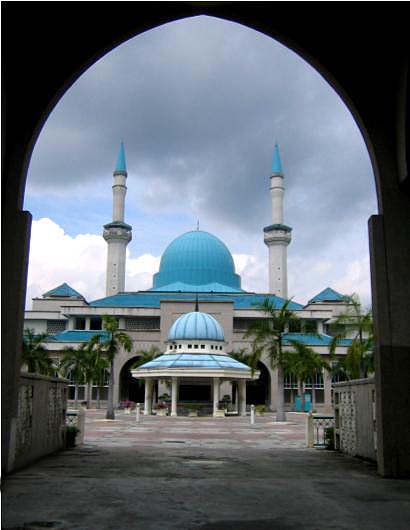 شكرا لحسن الاستماع
[Speaker Notes: Custom animation effects: picture changes during motion path
(Advanced)


To reproduce the first picture effect on this slide, do the following:
On the Home tab, in the Slides group, click Layout and then click Blank. 
On the Insert tab, in the Illustrations group, click Picture. In the Insert Picture dialog box, select a picture, and then click Insert. 
Under Picture Tools, on the Format tab, in the bottom right corner of the Size group, click the Size and Position dialog box launcher. In the Size and Position  dialog box, on the Size tab, resize or crop the picture as needed so that under Size and rotate, the Height box is set to 2” and the Width box is set to 2”. Resize the picture under Size and rotate by entering values into the Height and Width boxes. Crop the picture under Crop from by entering values into the Left, Right, Top, and Bottom boxes. 
Under Picture Tools, on the Format tab, in the bottom right corner of the Picture Styles group, click the Format Shape dialog box launcher. In the Format Shape dialog box, click Line Color in the left pane. In the Line Color pane, select Solid line, click the button next to Color, and then under Theme Colors click White, Background 1 (first row, first option from the left).
Also in the Format Shape dialog box, click Line Style in the left pane, and then in the Line Style pane, in the Width box, enter 1.5 pt. 
Also in the Format Shape dialog box, click Shadow in the left pane. In the Shadow pane, click the button next to Presets, and then under Outer click Offset Center (second row, second option from the left). 
On the Animations tab, in the Animations group, click Custom Animation. 
On the slide, select the picture. In the Custom Animation task pane, click Add Effect, point to Entrance, and then click More Effects. In the Add Entrance Effect dialog box, under Subtle, click Fade, and then click OK. 
Also in the Custom Animation task pane, select the first animation effect (fade effect for the picture), and then under Modify: Fade do the following:
In the Start list, select With Previous. 
In the Speed list, select Fast. 
Also in the Custom Animation task pane, click Add Effect, point to Motion Paths, and then click Right. 
Also in the Custom Animation task pane, select the second animation effect (motion path for the picture), and then under Modify: Right, in the Start list, select With Previous. 
Also in the Custom Animation task pane, click the arrow to the right of the second animation effect, and then click Timing. In the Right dialog box, on the Timing tab, in the Speed box, enter 10 seconds.
On the slide, select the motion path. Press and hold SHIFT to constrain the path to a straight, horizontal line, and then drag the right adjustment handle to the right, stopping approximately 1.5” left of the right edge of the slide. (Note: On the View tab, in the Show/Hide group, select Ruler to measure approximately where the endpoint is on the slide.)


To reproduce the other pictures on this slide, do the following:
Select the picture. On the Home tab, in the Clipboard group, click the arrow under Paste, and then click Duplicate. Repeat this process for a total of four duplicate pictures. 
Select a duplicate picture. Under Picture Tools, on the Format tab, in the Adjust group, click Change Picture. 
In the Insert Picture dialog box, select a new picture, and then click Insert. 
Under Picture Tools, on the Format tab, in the bottom right corner of the Size group, click the Size and Position dialog box launcher. In the Size and Position  dialog box, on the Size tab, resize or crop the picture as needed so that under Size and rotate, the Height box is set to 2” and the Width box is set to 2”. Resize the picture under Size and rotate by entering values into the Height and Width boxes. Crop the picture under Crop from by entering values into the Left, Right, Top, and Bottom boxes. 
Repeat steps 2-4 for the other duplicate pictures. 


To reproduce the other animation effects on this slide, do the following:
In the Custom Animation task pane, select the third animation effect (fade effect for the second picture). Click the arrow to the right of the selected effect, and then click Timing. In the Fade dialog box, on the Timing tab, in the Delay box, enter 2.5. 
Also in the Custom Animation task pane, select the fifth animation effect (fade effect for the third picture). Click the arrow to the right of the selected effect, and then click Timing. In the Fade dialog box, on the Timing tab, in the Delay box, enter 5. 
Also in the Custom Animation task pane, select the seventh animation effect (fade effect for the fourth picture). Click the arrow to the right of the selected effect, and then click Timing. In the Fade dialog box, on the Timing tab, in the Delay box, enter 7.5. 
On the slide, press and hold SHIFT and select all four pictures. On the Home tab, in the Drawing group, click Arrange, point to Align, and then do the following:
Click Align Selected Objects.
Click Align Center. 
Click Align Middle. 
Drag the pictures into the top left corner of the slide. 


To reproduce the background effects on this slide, do the following:
On the Home tab, in the Drawing group, click Shapes, and then under Rectangles click Rectangle (first option from the left). On the slide, drag to draw a rectangle. 
Select the rectangle. Under Drawing Tools, on the Format tab, in the Size group, do the following:
In the Shape Height box, enter 3.42”.
In the Shape Width box, enter 10”.
Under Drawing Tools, on the Format tab, in the bottom right corner of the Shape Styles group, click the Format Shape dialog box launcher. In the Format Shape dialog box, click Line Color in the left pane, and then select No line in the Line Color pane. 
Also in the Format Shape dialog box, click Fill in the left pane, select Gradient fill in the Fill pane, and then do the following:
In the Type list, select Linear.
Click the button next to Direction, and then click Linear Down (first row, second option from the left).
Under Gradient stops, click Add or Remove until two stops appear in the drop-down list.
Also under Gradient stops, customize the gradient stops that you added as follows:
Select Stop 1 from the list, and then do the following:
In the Stop position box, enter 1%. 
Click the button next to Color, click More Colors, and then in the Colors dialog box, on the Custom tab, enter values for Red: 94, Green: 156, Blue: 198.
In the Transparency box, enter 60%.
Select Stop 2 from the list, and then do the following: 
In the Stop position box, enter 100%.
Click the button next to Color, click More Colors, and then in the Colors dialog box, on the Custom tab, enter values for Red: 94, Green: 156, Blue: 198.
In the Transparency box, enter 90%.
On the slide, drag the rectangle vertically to position it just above the middle of the slide. On the Home tab, in the Drawing group, click Arrange, and then do the following:
Point to Align, and then click Align to Slide.
Point to Align, and then click Align Center.
Click Send to Back. 
Right-click the slide background area, and then click Format Background. In the Format Background dialog box, click Fill in the left pane, select Gradient fill in the Fill pane, and then do the following:
In the Type list, select Linear.
Click the button next to Direction, and then click Linear Down (first row, second option from the left)
In the Angle box, enter 90⁰.
Under Gradient stops, click Add or Remove until two stops appear in the drop-down list.
Also under Gradient stops, customize the gradient stops that you added as follows:
Select Stop 1 from the list, and then do the following:
In the Stop position box, enter 70%.
Click the button next to Color, and then click White, Background 1, Darker 5% (second row, first option from the left).
Select Stop 2 from the list, and then do the following: 
In the Stop position box, enter 100%.
Click the button next to Color, and then click White, Background 1, Darker 25% (fourth row, first option from the left).]